Die Bewunderer rühmen die großen Taten Jesu in der Welt von gestern.
Die Nachfolger wissen, dass Jesus in der Welt von heute anwesend sein will.
Die Bewunderer gehen einer letzten Entscheidung für Jesus geschickt aus dem Wege.
Die Nachfolger verbinden ihr Schicksal vorbehaltlos mit dem Schicksal Jesu.
Die Bewunderer sind heute begeistert von Jesus und morgen von einem anderen.
Die Nachfolger können ihren Herrschaftswechsel nicht mehr rückgängig machen.
Bewunderer fragen: Was habe ich von Jesus?
Die Nachfolger fragen: Was hat Jesus von mir?
Die Bewunderer sonnen sich gerne und oft im Glanze Jesu.
Die Nachfolger wenden sich gerne willig dem Elend der Welt zu.
Nein, Jesus will keine Bewunderer; auf sie kann er verzichten auf Nachfolger nicht.
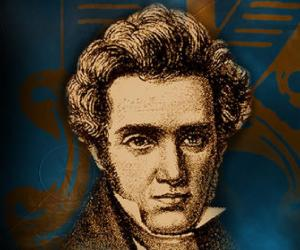 Jesu Begegnung mit Simon 	– die Berufung zur Nachfolge
Lukas 5, 1-11
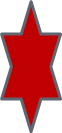 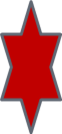 1. Begegnung mit Jesus (Joh 1, 40-42)
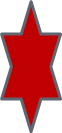 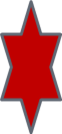 1. Begegnung mit Jesus (Joh 1, 40-42)
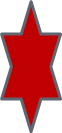 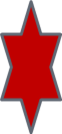 Simon Petrus wird von seinem Bruder Andreas zu Jesus gebracht
1. Begegnung mit Jesus (Joh 1, 40-42)
Berufung
Mt / Mk
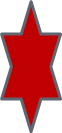 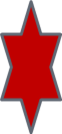 Simon Petrus wird von seinem Bruder Andreas zu Jesus gebracht
1. Begegnung mit Jesus (Joh 1, 40-42)
Berufung
Mt / Mk
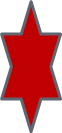 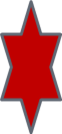 Simon Petrus wird von seinem Bruder Andreas zu Jesus gebracht
Allgemeines Nachfolgen Jesu:
Petrus geht noch seinem Beruf nach
1. Begegnung mit Jesus (Joh 1, 40-42)
Der wunderbare 
Fischfang (Lk 5)
Berufung
Mt / Mk
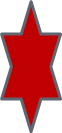 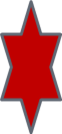 Simon Petrus wird von seinem Bruder Andreas zu Jesus gebracht
Allgemeines Nachfolgen Jesu:
Petrus geht noch seinem Beruf nach
1. Begegnung mit Jesus (Joh 1, 40-42)
Der wunderbare 
Fischfang (Lk 5)
Berufung
Mt / Mk
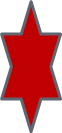 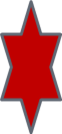 Simon Petrus wird von seinem Bruder Andreas zu Jesus gebracht
Umfassendes 
Nachfolgen Jesu:
Petrus gibt seinen Beruf auf
Allgemeines Nachfolgen Jesu:
Petrus geht noch seinem Beruf nach
1. Begegnung mit Jesus (Joh 1, 40-42)
Der wunderbare 
Fischfang (Lk 5)
Berufung
Mt / Mk
Die Aussendung 
der Jünger (Lk 9)
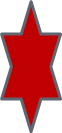 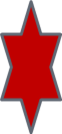 Simon Petrus wird von seinem Bruder Andreas zu Jesus gebracht
Umfassendes 
Nachfolgen Jesu:
Petrus gibt seinen Beruf auf
Allgemeines Nachfolgen Jesu:
Petrus geht noch seinem Beruf nach
Das Verhältnis des Simon Petrus zu Jesus
Das Verhältnis des Simon Petrus zu Jesus
Das Verhältnis des Simon Petrus zu Jesus
Das Verhältnis
des Petrus zu 
Jesus vor dem 
Wunder (V. 4-5)
Das Verhältnis des Simon Petrus zu Jesus
Das Verhältnis
des Petrus zu 
Jesus vor dem 
Wunder (V. 4-5)
Gehorsam
Das Verhältnis des Simon Petrus zu Jesus
Das Verhältnis
des Petrus zu 
Jesus vor dem 
Wunder (V. 4-5)
Gehorsam 
Anerkennung
Das Verhältnis des Simon Petrus zu Jesus
Das Verhältnis
des Petrus zu 
Jesus vor dem 
Wunder (V. 4-5)
Wunder
Gehorsam 
Anerkennung
Das Verhältnis des Simon Petrus zu Jesus
Das Verhältnis
des Petrus zu 
Jesus vor dem 
Wunder (V. 4-5)
Das Verhältnis
des Petrus zu 
Jesus nach dem 
Wunder (V. 8-9)
Wunder
Gehorsam 
Anerkennung
Das Verhältnis des Simon Petrus zu Jesus
Das Verhältnis
des Petrus zu 
Jesus vor dem 
Wunder (V. 4-5)
Das Verhältnis
des Petrus zu 
Jesus nach dem 
Wunder (V. 8-9)
Wunder
Ihn überkam ein Schrecken
Gehorsam 
Anerkennung
Das Verhältnis des Simon Petrus zu Jesus
Das Verhältnis
des Petrus zu 
Jesus vor dem 
Wunder (V. 4-5)
Das Verhältnis
des Petrus zu 
Jesus nach dem 
Wunder (V. 8-9)
Wunder
Ihn überkam ein Schrecken
Er kniete sich vor Jesus nieder
Gehorsam 
Anerkennung
Das Verhältnis des Simon Petrus zu Jesus
Das Verhältnis
des Petrus zu 
Jesus vor dem 
Wunder (V. 4-5)
Das Verhältnis
des Petrus zu 
Jesus nach dem 
Wunder (V. 8-9)
Wunder
Ihn überkam ein Schrecken
Er kniete sich vor Jesus nieder
Er erkennt seinen Sünderstatus
Gehorsam 
Anerkennung
Das Verhältnis des Simon Petrus zu Jesus
Das Verhältnis
des Petrus zu 
Jesus vor dem 
Wunder (V. 4-5)
Das Verhältnis
des Petrus zu 
Jesus nach dem 
Wunder (V. 8-9)
Wunder
Ihn überkam ein Schrecken
Er kniete sich vor Jesus nieder
Er erkennt seinen Sünderstatus
Er bezeichnet Jesus als Herr
Gehorsam 
Anerkennung
Die Entscheidung zur Nachfolge erwächst bei Simon aus…
Die Entscheidung zur Nachfolge erwächst bei Simon aus…

	» …der Offenbarung/Erkenntnis des Wesens Jesu 	   Christi
Die Entscheidung zur Nachfolge erwächst bei Simon aus…

	» …der Offenbarung/Erkenntnis des Wesens Jesu 	   Christi
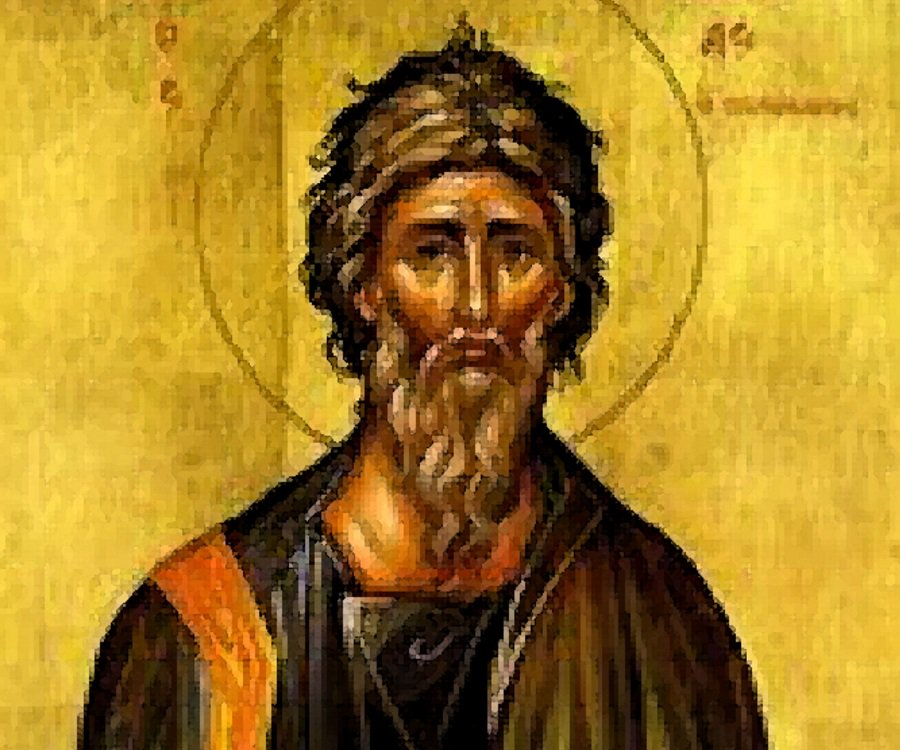 Das Blut der Märtyrer ist der Same der Kirche
Die Entscheidung zur Nachfolge erwächst bei Simon aus…

	» …der Offenbarung/Erkenntnis des Wesens Jesu 	   Christi
Let me meet you on the mountain, Lord,Just once.You wouldn't have to burn a whole bush.Just a few smoking branchesAnd I would surely be ...your Moses.
Lass mich dir auf dem Berg begegnen, Herr,Nur einmal.Du müsstest nicht einen ganzen Busch brennen lassen.Nur einige qualmende ÄsteUnd ich würde sicherlich …dein Moses sein
Let me meet you on the water, Lord,Just once.It wouldn't have to be on White Rock Lake.Just on a puddle after the annual Dallas rainAnd I would surely be...your Peter.
Lass mich dir auf dem Wasser begegnen, Herr,Nur einmal.Es müsste nicht auf dem „White Rock See“ sein.Nur auf einer Pfütze nach dem alljährlichen Dallas-RegenUnd ich würde sicherlich …dein Petrus sein
Let me meet you on the road, Lord,Just once.You wouldn't have to blind me on North Central Expressway.Just a few bright lights on the way to chapelAnd I would surely be...your Paul.
Lass mich dir auf der Straße begegnen, Herr,Nur einmal.Du müsstest mich nicht auf der „North Central Autobahn“ blenden.Nur einige helle Lichter auf dem Weg zur KircheUnd ich würde sicherlich …dein Paulus sein
Let me meet you, Lord,Just once. Anywhere. Anytime.(…)Norman Shirk
Lass mich dir begegnen, Herr,Nur einmal.Egal an welchem Ort. Egal zu welcher Zeit.(…)
Die Entscheidung zur Nachfolge erwächst bei Simon aus…

	» …der Offenbarung/Erkenntnis des Wesens Jesu 	   Christi
Die Entscheidung zur Nachfolge erwächst bei Simon aus…

	» …der Offenbarung/Erkenntnis des Wesens Jesu 	   Christi
Erkenntnis Jesu
Die Entscheidung zur Nachfolge erwächst bei Simon aus…

	» …der Offenbarung/Erkenntnis des Wesens Jesu 	   Christi
Erkenntnis Jesu
Die Entscheidung zur Nachfolge erwächst bei Simon aus…

	» …der Offenbarung/Erkenntnis des Wesens Jesu 	   Christi
Erkenntnis Jesu
Die Entscheidung zur Nachfolge erwächst bei Simon aus…

	» …der Offenbarung/Erkenntnis des Wesens Jesu 	   Christi
Erkenntnis Jesu
Entscheidung
Die Entscheidung zur Nachfolge erwächst bei Simon aus…

	» …der Offenbarung/Erkenntnis des Wesens Jesu 	   Christi
Erkenntnis Jesu
Entscheidung
Folge
Die Entscheidung zur Nachfolge erwächst bei Simon aus…

	» …der Offenbarung/Erkenntnis des Wesens Jesu 	   Christi
Erkenntnis Jesu
Entscheidung
Folge
Überwindung
Die Entscheidung zur Nachfolge erwächst bei Simon aus…

	» …der Offenbarung/Erkenntnis des Wesens Jesu 	   Christi
Erkenntnis Jesu
Entscheidung
Folge
Überwindung
Antrieb
Die Entscheidung zur Nachfolge erwächst bei Simon aus…

	» …der Offenbarung/Erkenntnis des Wesens Jesu 	   Christi
	» …der Erkenntnis der Sündhaftigkeit seiner selbst 	und der Annahme durch Jesus
Die Entscheidung zur Nachfolge erwächst bei Simon aus…

	» …der Offenbarung/Erkenntnis des Wesens Jesu 	   Christi
	» …der Erkenntnis der Sündhaftigkeit seiner selbst 	und der Annahme durch Jesus
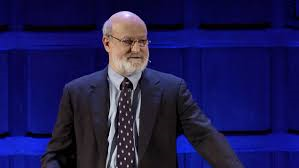 Demut ist der Fahrstuhl zur geistlichen Größe
Die Entscheidung zur Nachfolge erwächst bei Simon aus…

	» …der Offenbarung/Erkenntnis des Wesens Jesu 	   Christi
	» …der Erkenntnis der Sündhaftigkeit seiner selbst 	und der Annahme durch Jesus
Die Entscheidung zur Nachfolge erwächst bei Simon aus…

	» …der Offenbarung/Erkenntnis des Wesens Jesu 	   Christi
	» …der Erkenntnis der Sündhaftigkeit seiner selbst 	und der Annahme durch Jesus
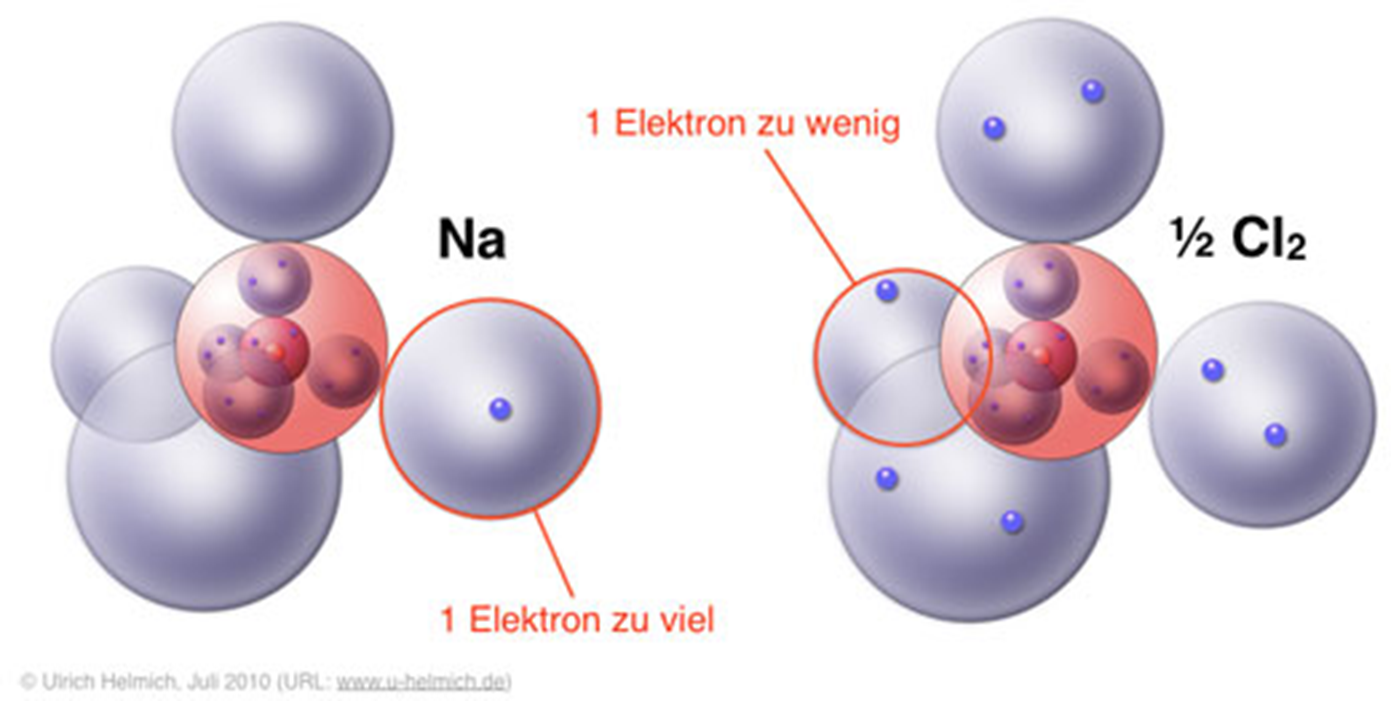